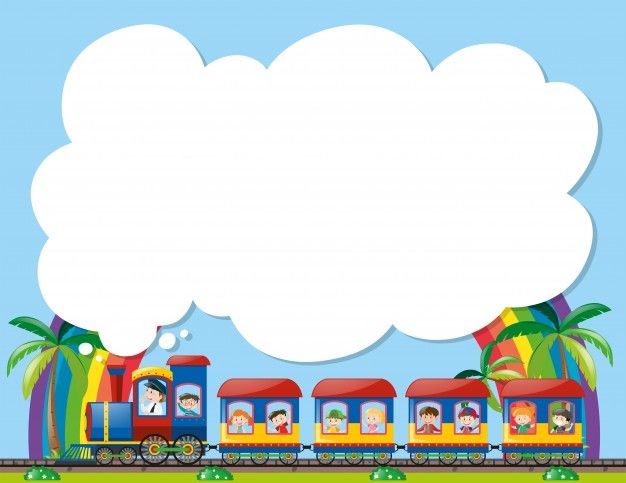 GÓC SÁNG TẠO:
Chuyện của em
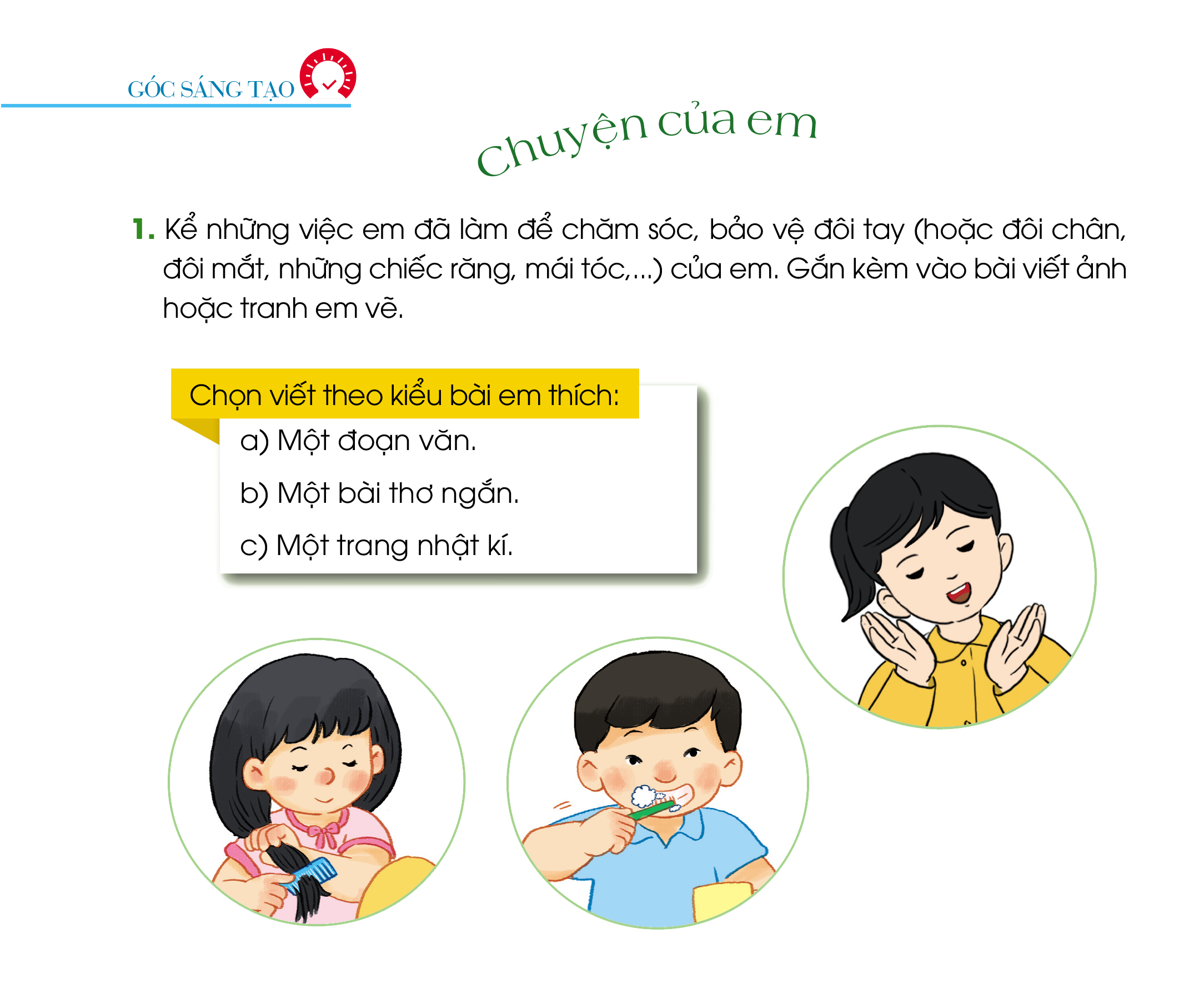 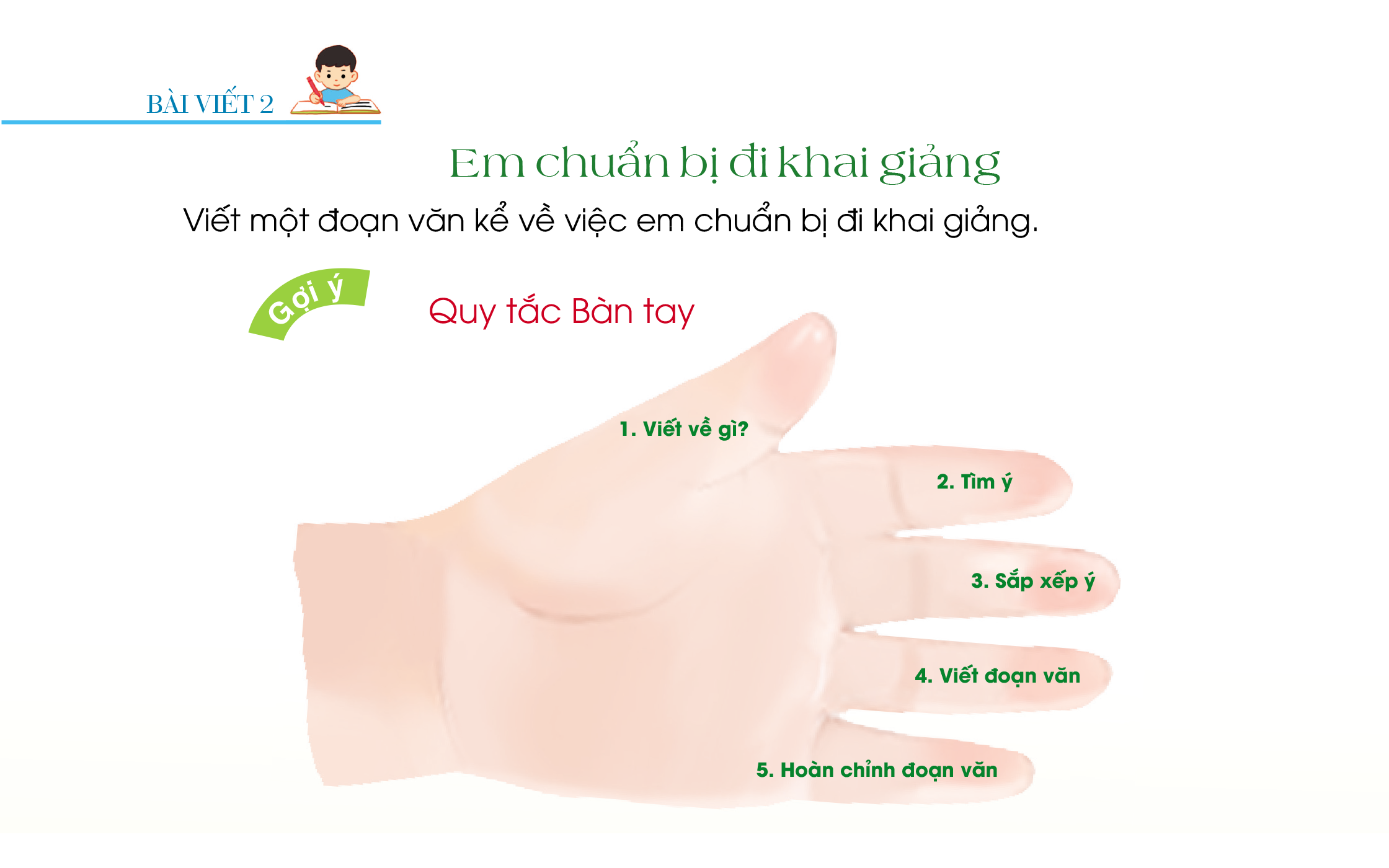 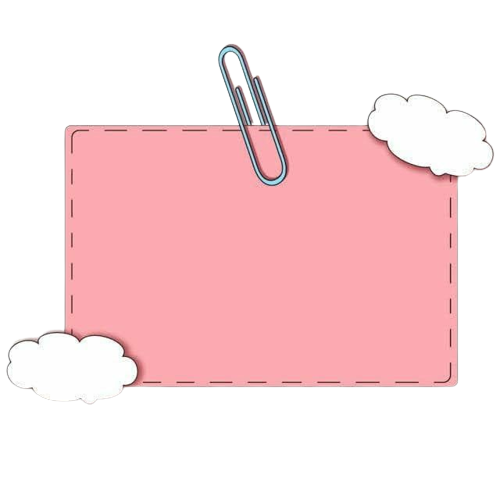 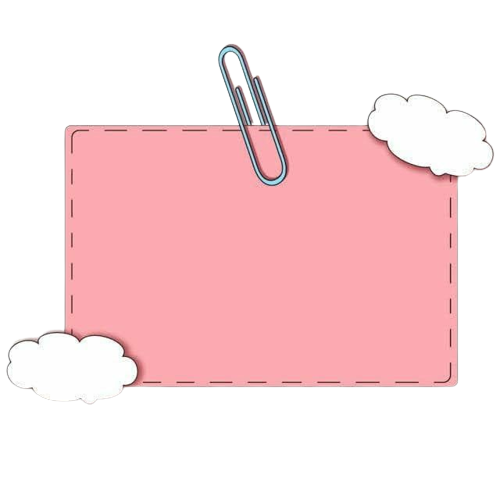 Đôi mắt
Đôi tay
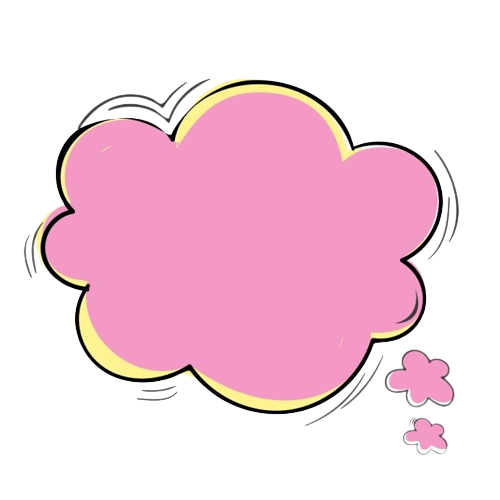 Em sẽ viết về 
nội dung gì?
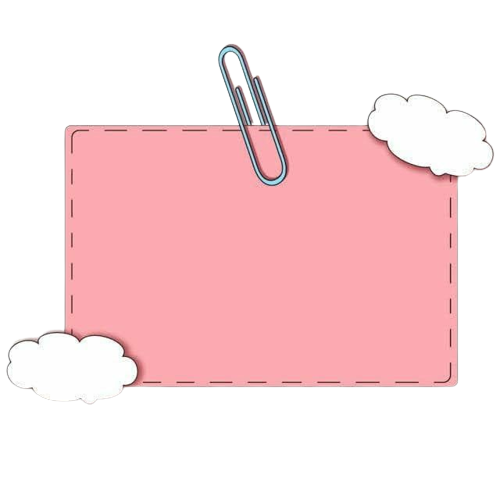 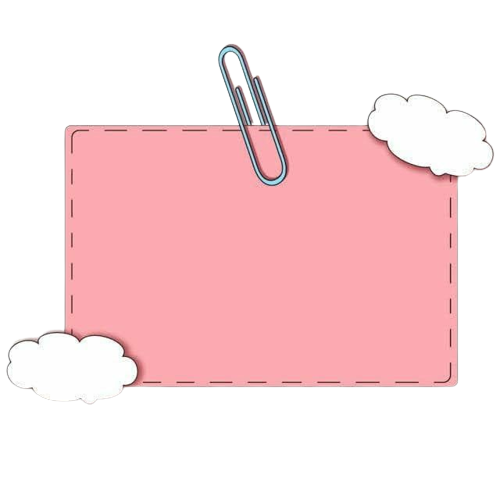 Việc em chăm sóc những mái tóc 
của mình
Những chiếc răng
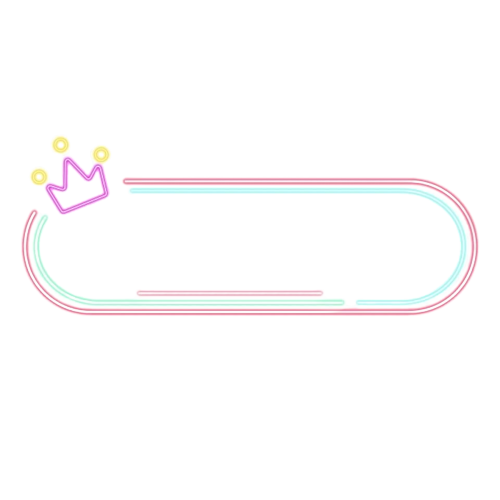 c)Một đoạn văn.
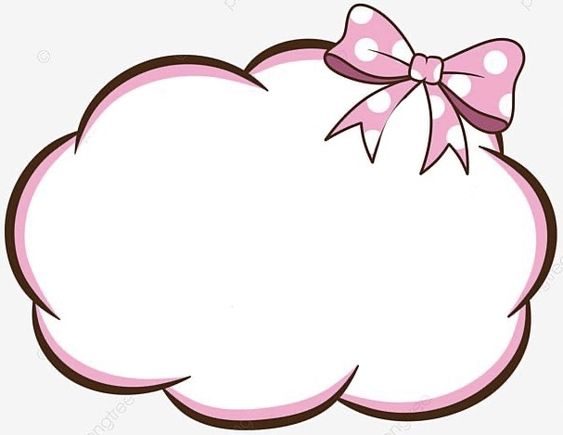 Chọn kiểu bài 
mà em thích
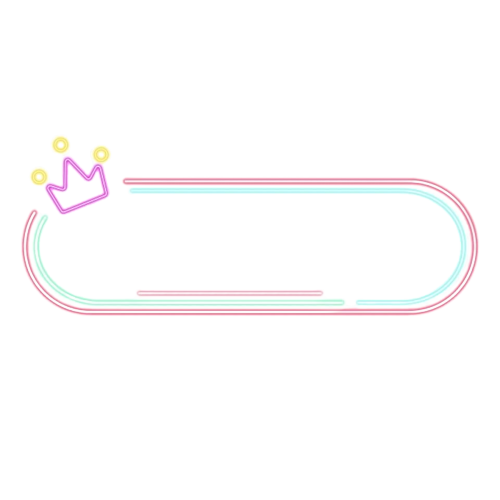 c)Một bài thơ ngắn.
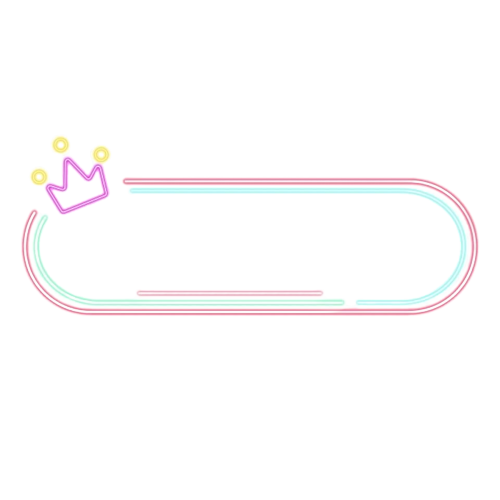 c)Một trang nhật kí.
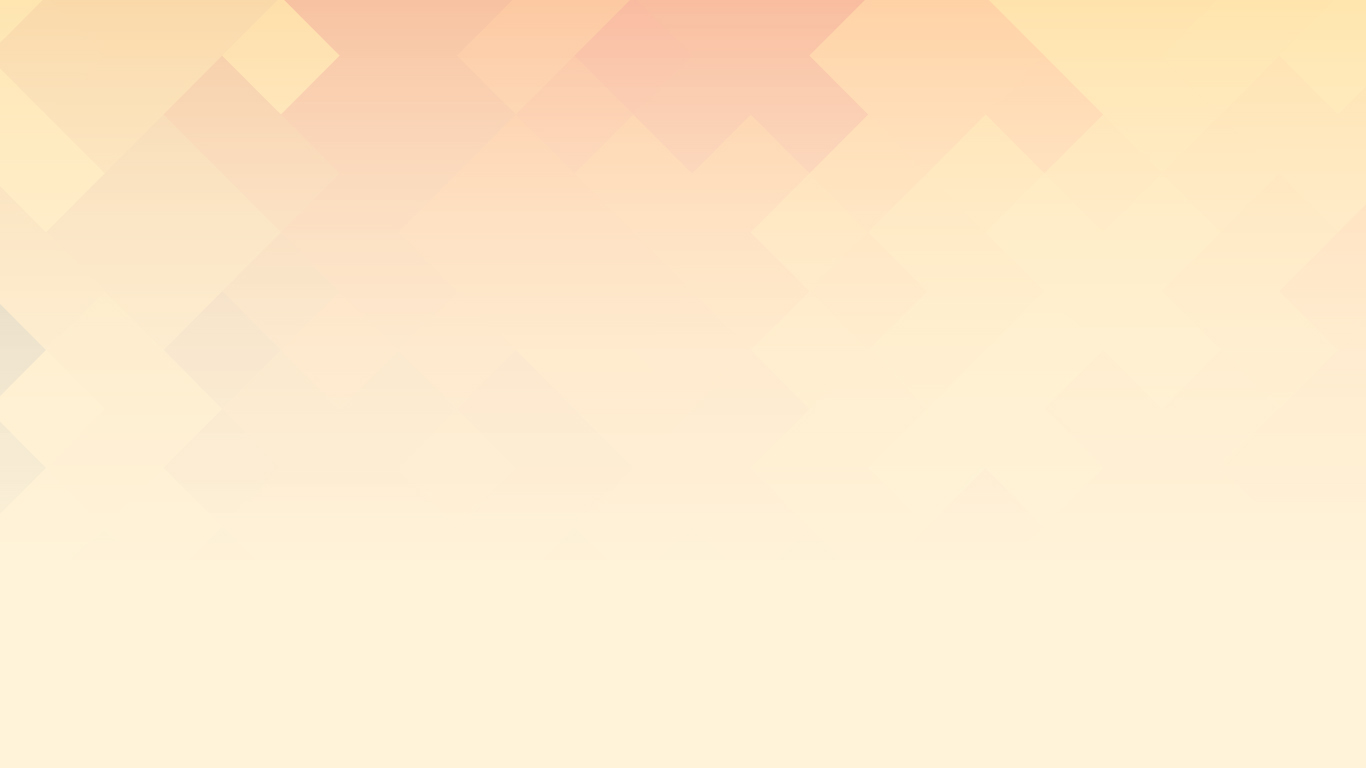 Hôm nay, cô giáo khen em có một hàm răng trắng, một nụ cười xinh. Em vui quá! Về nhà em khoe với bố mẹ. Bố mẹ đã dạy em đánh răng mỗi sáng khi ngủ dậy và mỗi tối trước khi đi ngủ. Mẹ còn dặn em: “Sau khi ăn kẹo cũng phải đánh răng cho sạch. Không nên ăn thức ăn lúc chúng quá nóng hoặc quá lạnh. Cần ăn chuối và táo cho răng trắng khỏe.” Em rất biết ơn bố mẹ đã dạy em giữ gìn hàm răng trắng xinh.
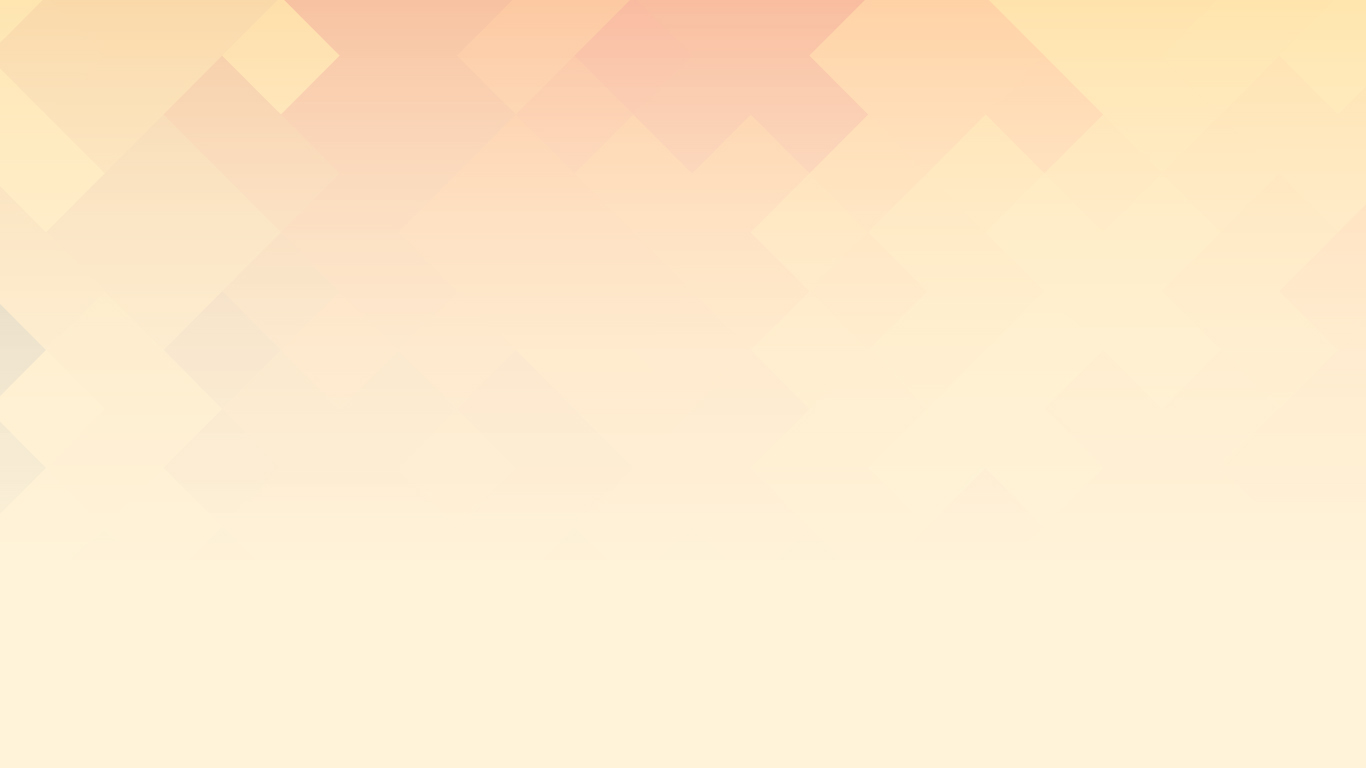 Ví dụ về một bài thơ ngắn:
Đôi mắt thân yêu của tớ
Giúp tớ nhìn thấy mọi thứ
Giúp tớ đọc những cuốn sách hay.
Tớ luôn rửa mắt mỗi ngày
Để mắt lúc nào cũng sáng.
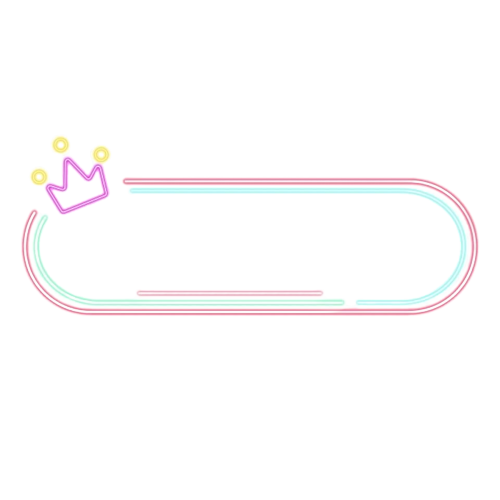 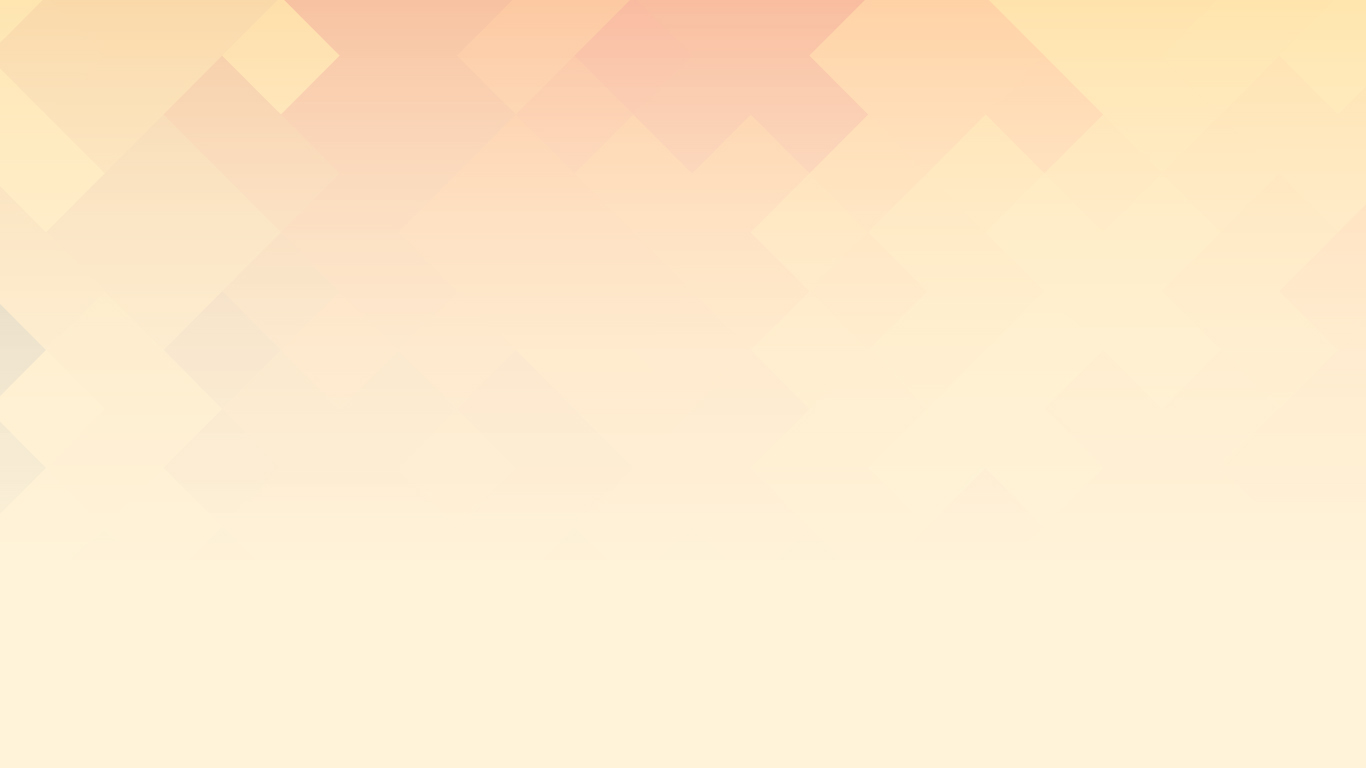 Ví dụ về một đoạn nhật kí:
Thứ Ba, ngày ….
	Sáng nay mình thật là vui vì bạn Thúy vừa gặp mình đã khen: “Tóc mới đẹp quá!” Mình mới cắt tóc mà. Mọi khi tóc dài khó chải, đầu mình hơi bù xù. MẸ bảo mình cắt tóc ngắn bớt cho dễ chải, dễ gội. Bây giờ, Mình không ngại gội đầu, chải tóc nữa. Tóc mình sạch và mượt hơn, mình thích lắm.
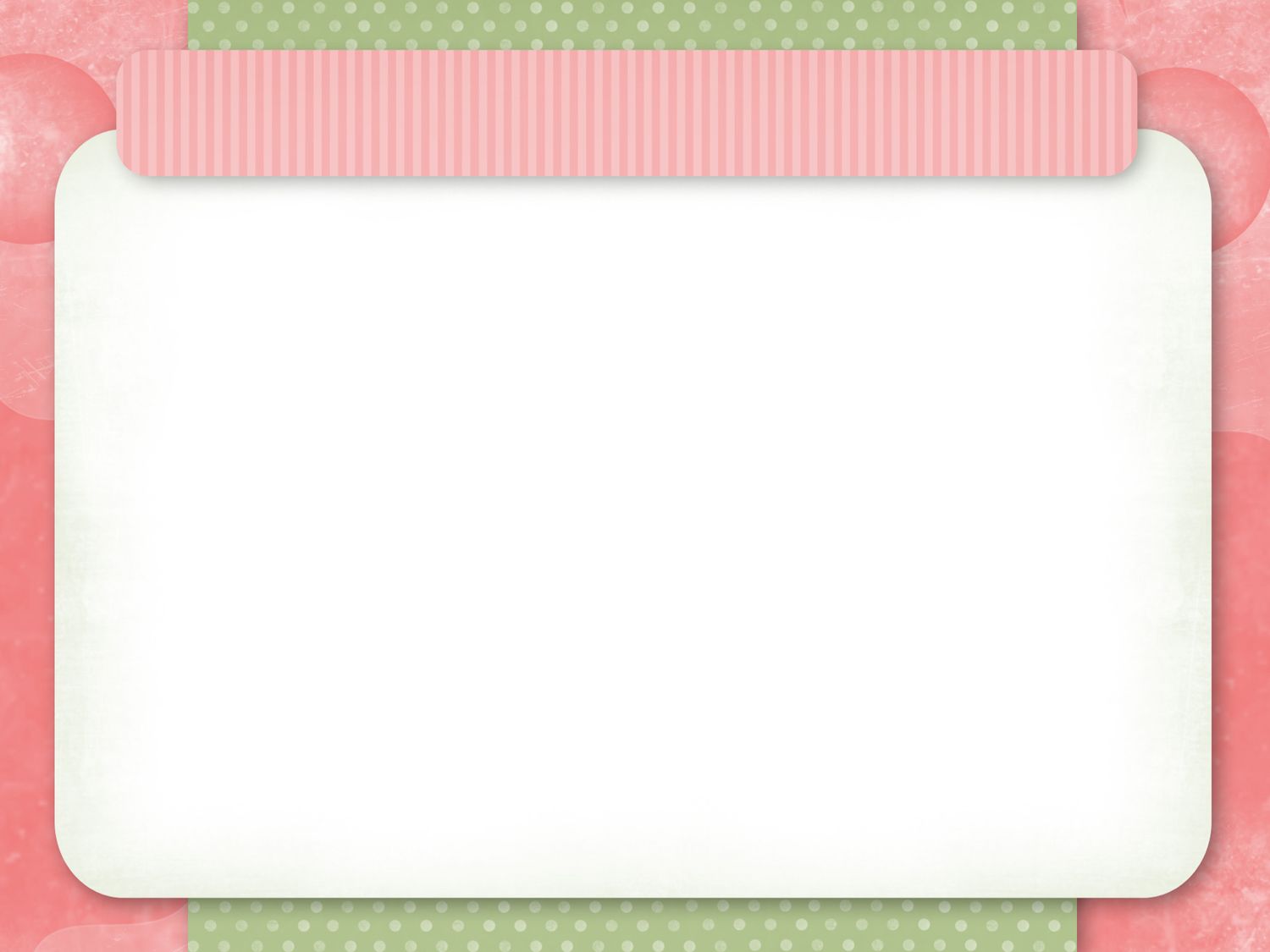 Trưng bày sản phẩm
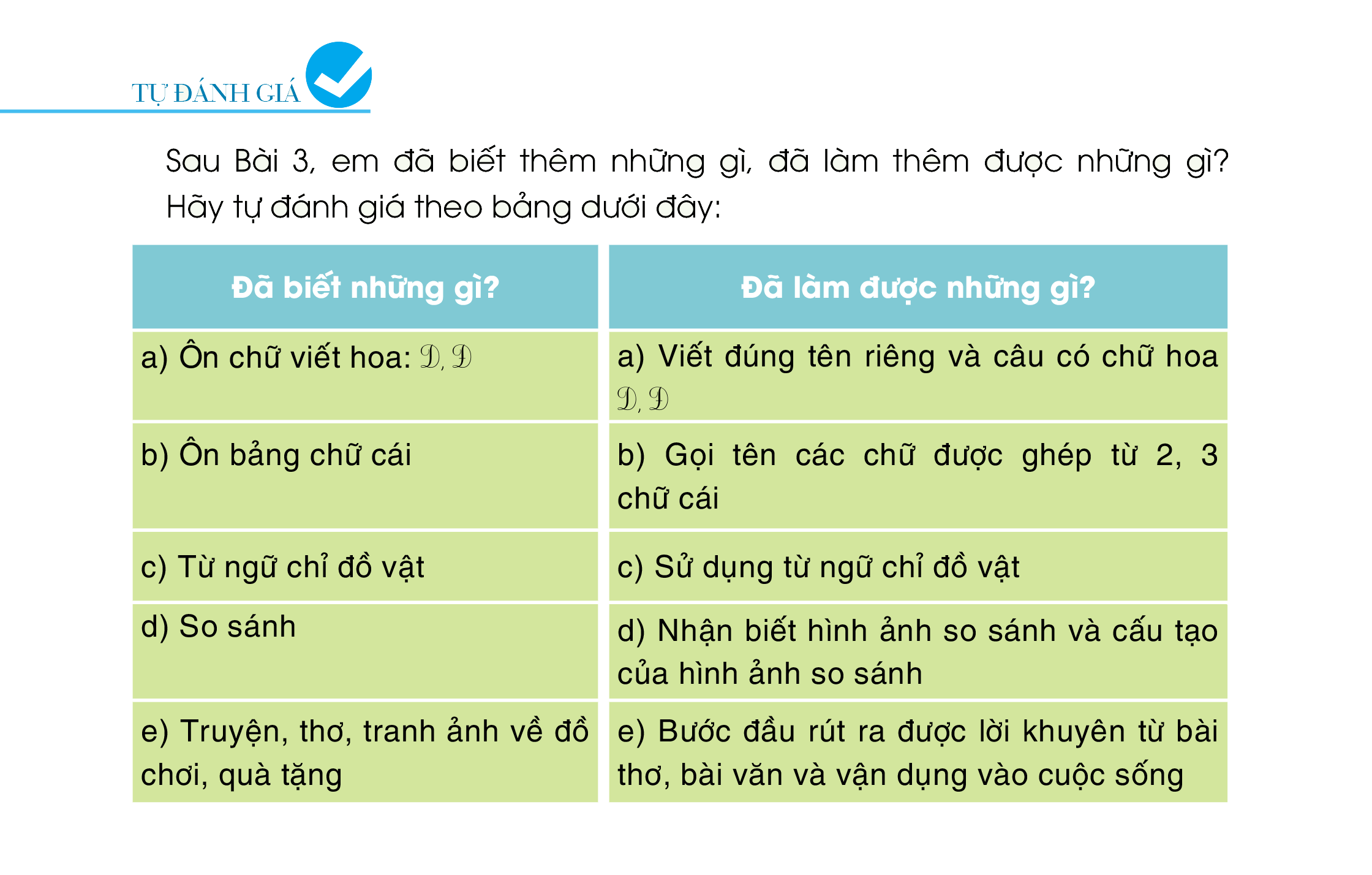